UNDERSTANDING AND MANAGING
MENOPAUSE
WORKBOOK
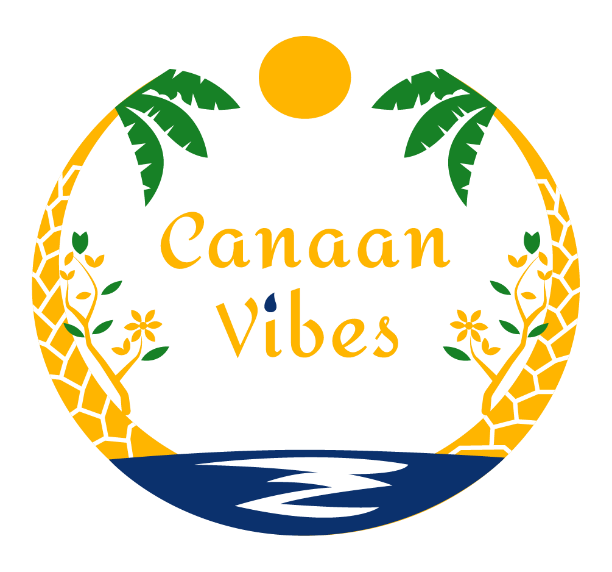 Module 01: Introduction to Menopause
Objective
Enhance understanding of menopause through reflection, activities, and action planning.
Section 1: Understanding the Basics
Activity 1: Define in Your Own Words
Menopause:
Perimenopause:
Postmenopause:
Surgical Menopause:
Section 1: Understanding the Basics
Activity 2: Self-Reflection
What stage do you think you are in?
Have you noticed any changes in your body or mood recently?
Section 2: Hormonal Changes
Activity 3: Reflect
Have you experienced symptoms related to hormonal shifts (e.g., hot flashes, mood swings)?
What strategies have worked for you so far?
Section 3: Variability in Experience
Activity 4: Factors Influencing Your Journey
List factors you think might influence your experience with menopause:
Genetic predispositions:
Lifestyle habits:
Health conditions:
Section 3: Variability in Experience
Activity 5: Reflection Prompt

How do you feel about the timing of menopause in your life?
Section 4: Cultural Perspectives
Activity 6: Match the Cultural Perspective

Match the cultural perspective to its region (e.g., Japan, Western cultures, Indigenous cultures).
Section 4: Cultural Perspectives
Activity 7: Reflection Prompt
What cultural perspective resonates with you most? Why?
How can this perspective positively influence your outlook on menopause?
Section 5: Taking Action
Activity 8: Create a Personalized Action Plan
Nutrition: List three dietary changes you can make.
Exercise: Identify two activities to incorporate into your routine.
Stress Management: Choose one technique to try this week.
Section 5: Taking Action
Activity 9: Journaling Prompt
What is one area of your life you’d like to focus on improving during this transition?
Section 6: When to Seek Help
Activity 10: Recognizing the Need for Support
List potential signs that may indicate it’s time to consult a professional:
Example: Persistent hot flashes affecting sleep.
Section 6: When to Seek Help
Activity 11: Reflection

How comfortable are you seeking medical advice or support?
Conclusion
Activity 12: Summary

Write down three key takeaways from this module.
Conclusion
Activity 13: Motivational Statement

Create a motivational statement about how you’ll approach menopause positively: